Pose Citybox v2
Formation Citybox Télégestion
Formation à la solution Citybox
jeudi 5 octobre 2017
1
Pré-requis
Modules nécessaires

PRESENTATION DE LA SOLUTION CITYBOX
ROLES ET PERIMETRES D'ACTION 


Matériel nécessaire au formé



Infos nécessaires
https://www.bytubes.fr/v-59761673ec0bb.html
Formation à la solution Citybox
jeudi 5 octobre 2017
2
Identification du mât
Dans le but de déclarer la Citybox dans l’outil Streetlight.Vision les informations suivantes sont à relever sur le mât :
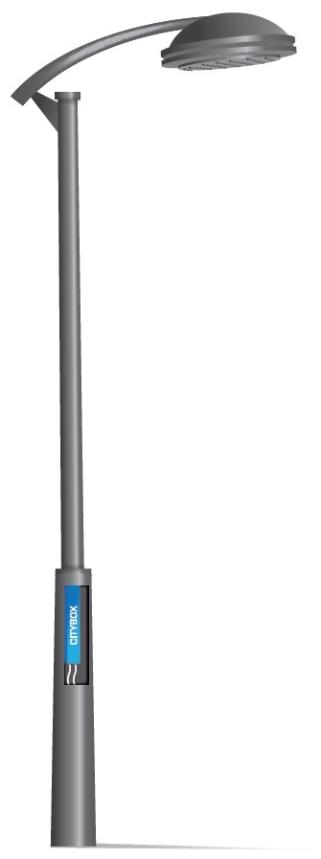 Données de géo-localisation (en GPS)
 Matricule du mât 
 Code produit de la Citybox (ex:CB2Exxxxxxxxx)
 Les circuits utilisés
 Puissances des lampes raccordées
 Groupes de variation
 Types de ballast (si plusieurs Dali adresse de chaque driver à demander aux fournisseurs)
Formation à la solution Citybox
jeudi 5 octobre 2017
3
[Speaker Notes: Groupe de variation si connu, sinon savoir a minima si c’est du fonctionnel (toute la nuit) ou si c’est du spécifique (illumination)]
Schématisation du bornier
230V
230V
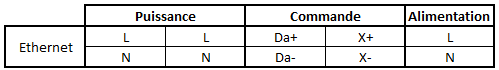 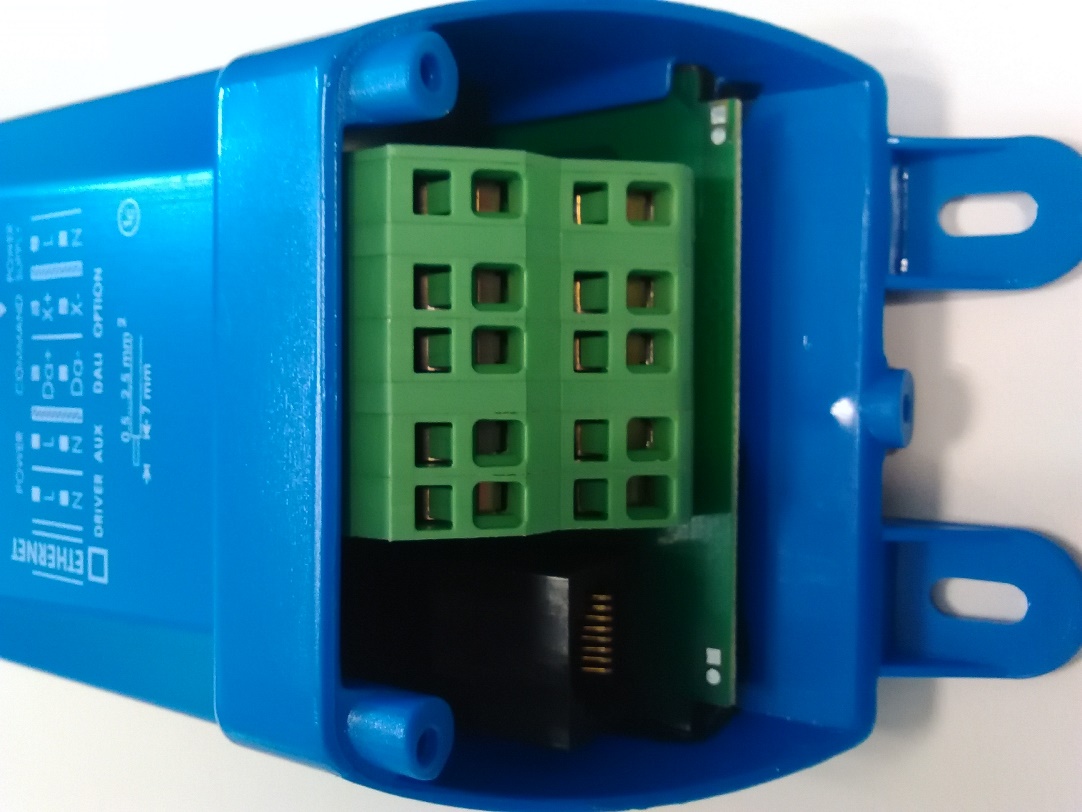 Alimentation 
Ballast 1
Alimentation 
Citybox
Commande
Ballast 1
Alimentation 
Ballast 2 ou service
RJ45
Services
Commande
Ballast 2 ou carte fille
Formation à la solution Citybox
jeudi 5 octobre 2017
4
[Speaker Notes: Pourquoi groupe de variation ? Les informations sont à relever sur le mât.]
Les différentes sorties déclarées
Voici un aperçu des sorties qui peuvent être déclarées dans SLV :

Citybox V2 [10vmeter]
Citybox V2 [dali1]
Citybox V2 [dali1switchmeter]
Citybox V2 [dali2]
Citybox V2 [ethernet]
Citybox V2 [plug]
Citybox V2 [switchemeter]
Citybox V2[virtdali1]
Citybox V2 [virtdali1switchmeter]
Citybox V2 [virtdali2] (idem virtdali3,4,5,6)

Pour rappel, c’est le chef de projet qui doit communiquer les câblages aux différents intervenants terrain. Ceux-ci peuvent s’appuyer sur les explications qui suivent.
Formation à la solution Citybox
jeudi 5 octobre 2017
5
[Speaker Notes: Pourquoi groupe de variation ? Les informations sont à relever sur le mât.]
Câblage des sorties Ethernet
Type de sorties concernées :

Citybox V2 [ethernet]


Câblage recommandé :






Il est conseillé de câbler l’alimentation du service ailleurs que derrière la Citybox, permettant ainsi une utilisation 24/24 quelles que soient les calendriers assignés aux sorties de celle-ci.
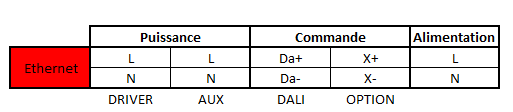 Formation à la solution Citybox
jeudi 5 octobre 2017
6
[Speaker Notes: Sauf si besoin de filtrer l’alimentation du service, pour filtrer le CPL par l’alimentation]
Câblage de Citybox V2 [10vmeter]
Matériel nécessaire :

Citybox v2 avec carte fille 1-10V

Câblage recommandé du ballast 1-10V :
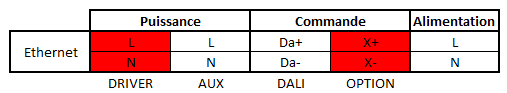 Formation à la solution Citybox
jeudi 5 octobre 2017
7
Câblage de Citybox V2 [dali1]
Matériel nécessaire :

Citybox v2

Câblage recommandé du ballast DALI :
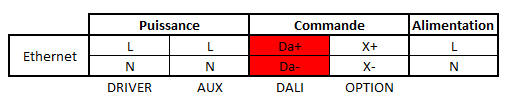 Formation à la solution Citybox
jeudi 5 octobre 2017
8
Câblage de Citybox V2 [dali1switchmeter]
Matériel nécessaire :

Citybox v2

Câblage recommandé de la sortie :








NB : présence d’une partie métro sur relais 1 (DRIVER)
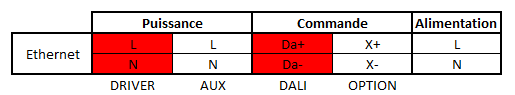 Formation à la solution Citybox
jeudi 5 octobre 2017
9
Câblage de Citybox V2 [dali2]
Matériel nécessaire :

Citybox v2 avec carte fille DALI 2

Câblage recommandé de la sortie :
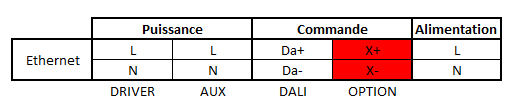 Formation à la solution Citybox
jeudi 5 octobre 2017
10
Câblage de Citybox V2 [plug]
Matériel nécessaire :

Citybox v2

Câblage recommandé de la sortie :
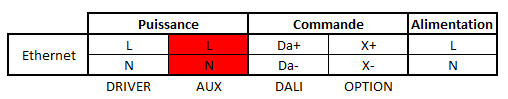 Formation à la solution Citybox
jeudi 5 octobre 2017
11
Câblage de Citybox V2 [switchmeter]
Matériel nécessaire :

Citybox v2

Câblage recommandé de la sortie :








NB : présence d’une partie métro sur relais 1 (DRIVER)
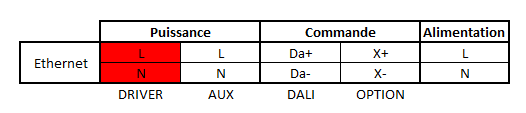 Formation à la solution Citybox
jeudi 5 octobre 2017
12
Câblage de Citybox V2 [virtdali1switchmeter]
Matériel nécessaire :

Citybox v2 en mode ADVANCE et adressage du ballast effectué

Câblage recommandé de la sortie :








NB : présence d’une partie métro sur relais 1 (DRIVER)
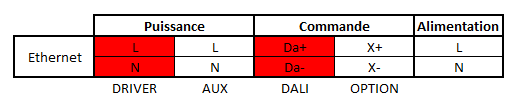 Formation à la solution Citybox
jeudi 5 octobre 2017
13
Câblage de Citybox V2 [virtdali1] (idem virtdali2,3,4,5,6)
Matériel nécessaire :

Citybox v2 en mode ADVANCE et adressage des ballasts effectué

Câblage recommandé de la sortie :
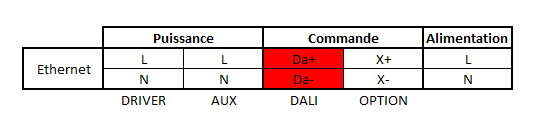 Formation à la solution Citybox
jeudi 5 octobre 2017
14
Connectique RJ45
Formation à la solution Citybox
jeudi 5 octobre 2017
15